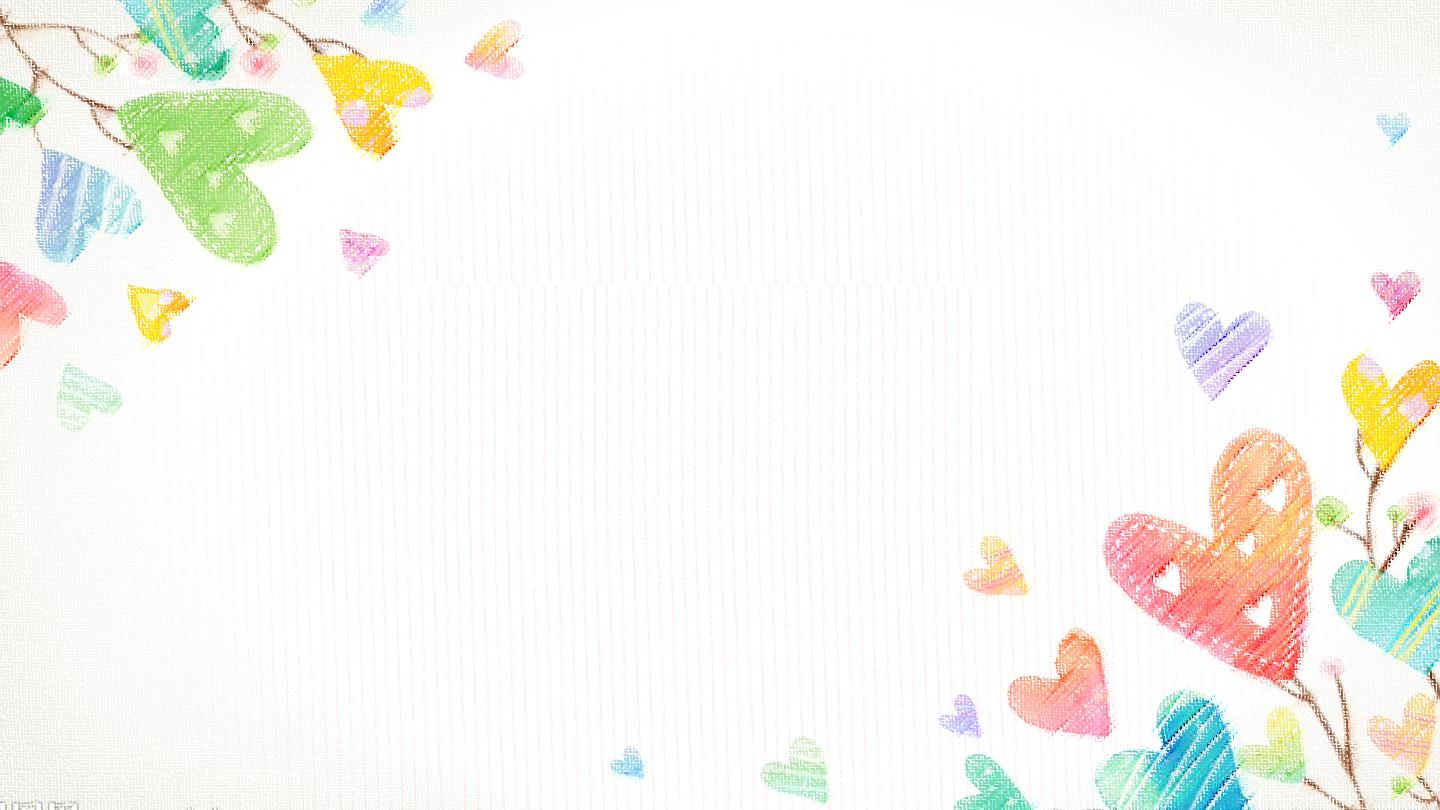 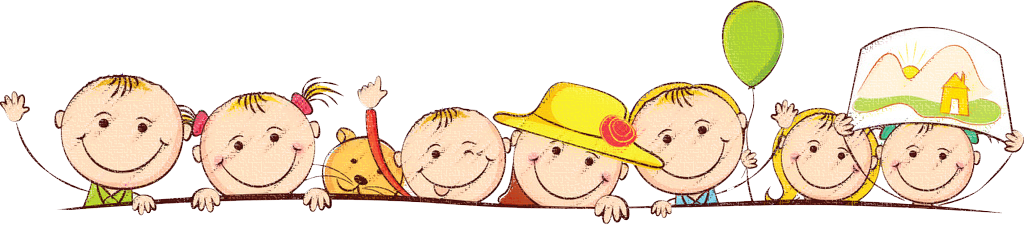 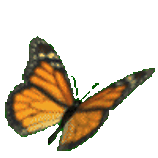 TẬP ĐỌC
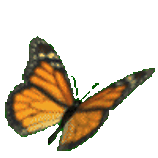 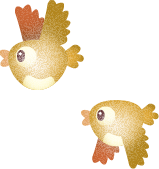 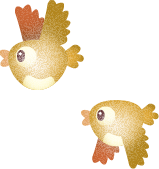 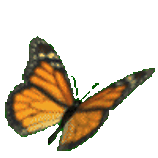 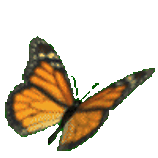 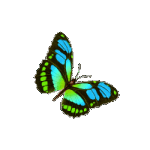 7
THẾ GIỚI TRONG MẮT EM
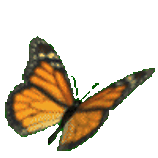 Bài
6
BUỔI TRƯA HÈ
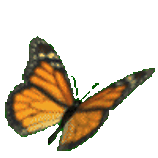 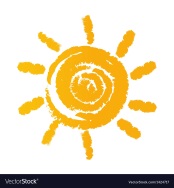 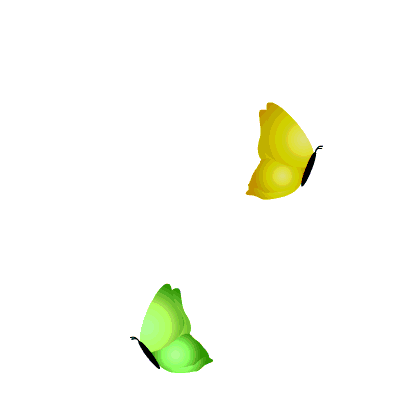 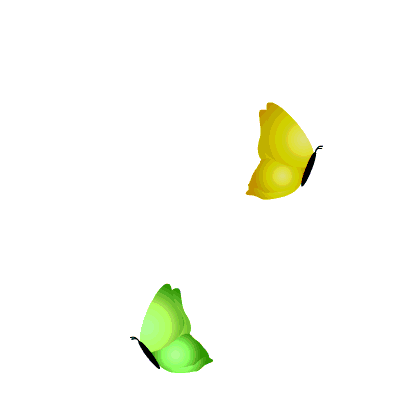 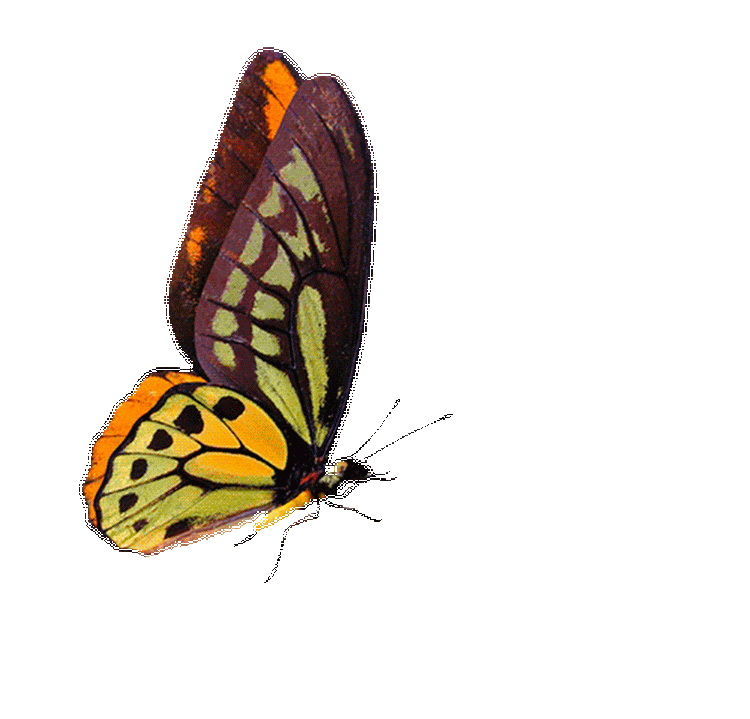 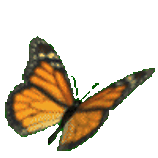 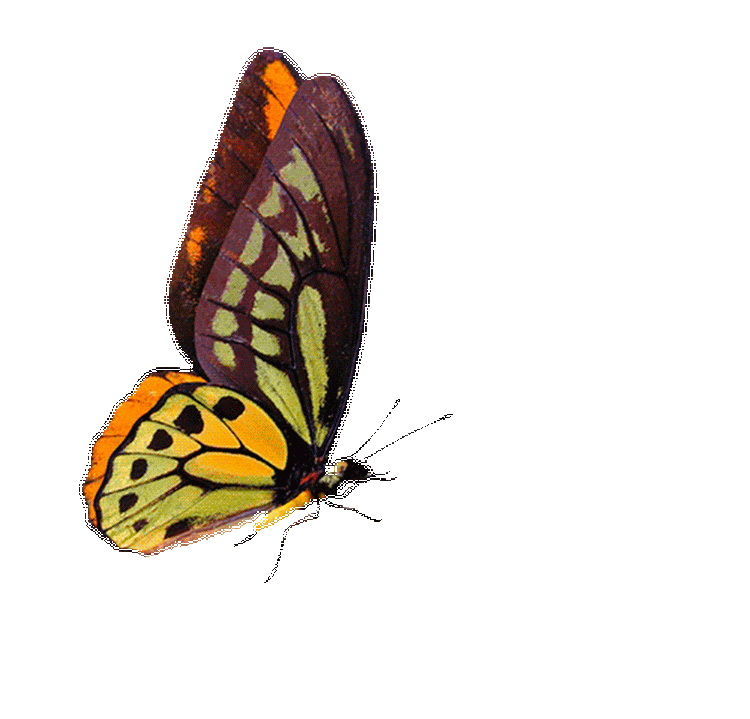 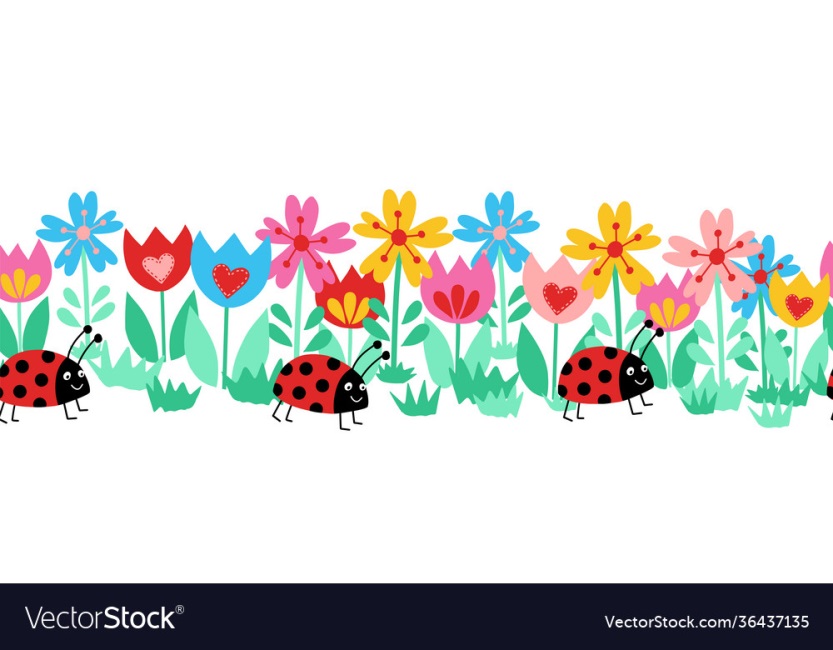 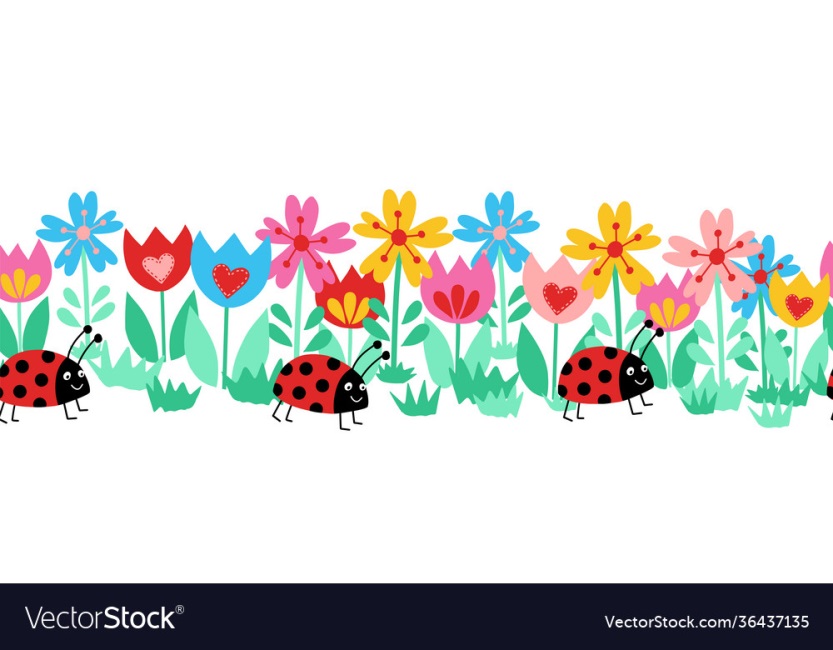 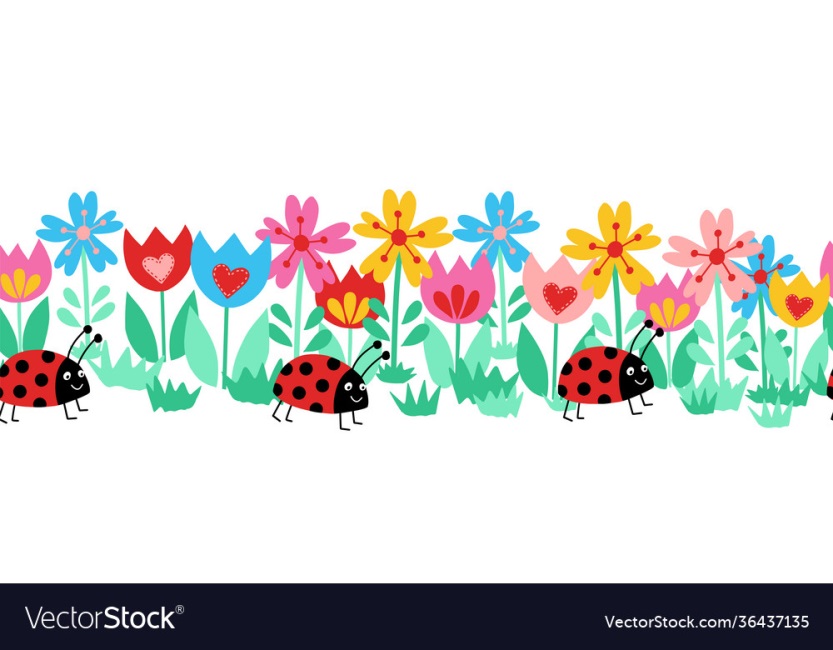 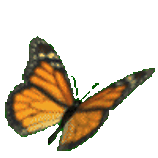 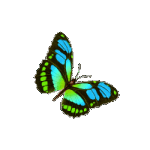 1
Quan sát tranh
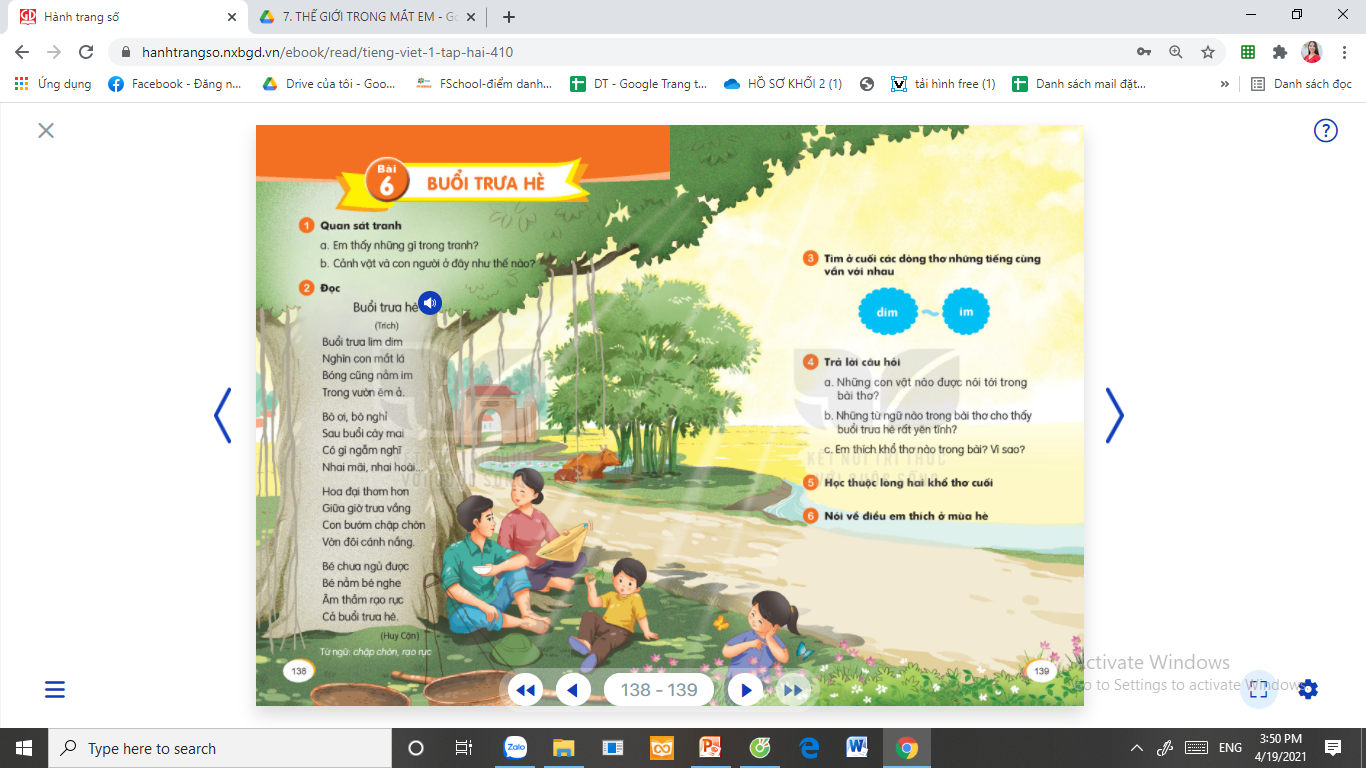 a. Em thấy những gì trong tranh?
b. Cảnh vật và con người ở đây như thế nào?
2
Đọc
Buổi trưa hè
(1)
Buổi trưa lim dim
Nghìn con mắt lá
Bóng cũng nằm im
Trong vườn êm ả.
(3)
Hoa đại thơm hơn
Giữa giờ trưa vắng
Con bướm chập chờn
Vờn đôi cánh nắng.
(4)
(2)
Bò ơi, bò nghỉ
Sau buổi cày mai
Có gì ngẫm nghĩ
Nhai mãi, nhai hoài.
Bé chưa ngủ được
Bé nằm bé nghe
Âm thầm rạo rực
Cả buổi trưa hè.
Huy Cận
nằm im
nắng
ngẫm nghĩ
rạo rực
vắng
1
2
3
4
5
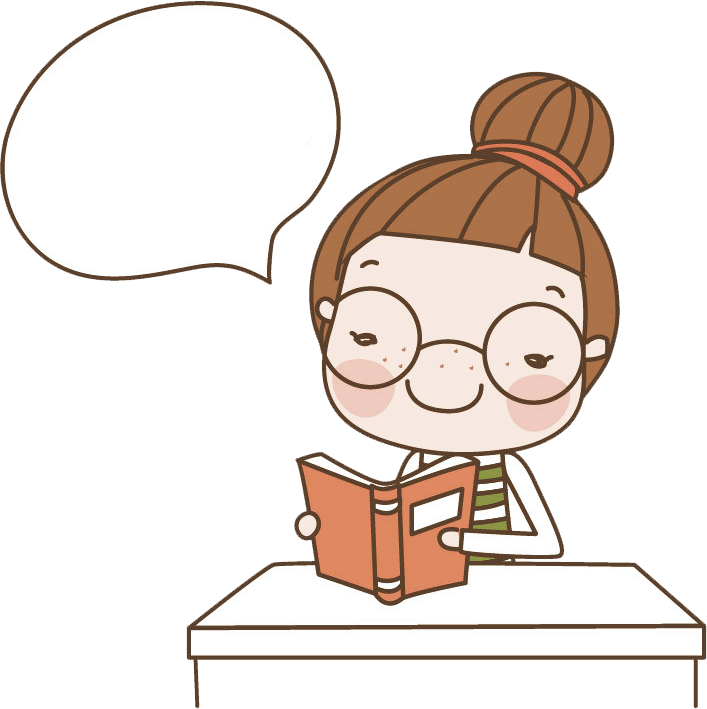 Luyện đọc
Buổi trưa hè
(1)
Buổi trưa lim dim
Nghìn con mắt lá
Bóng cũng nằm im
Trong vườn êm ả.
(3)
Hoa đại thơm hơn
Giữa giờ trưa vắng
Con bướm chập chờn
Vờn đôi cánh nắng.
(4)
(2)
Bò ơi, bò nghỉ
Sau buổi cày mai
Có gì ngẫm nghĩ
Nhai mãi, nhai hoài.
Bé chưa ngủ được
Bé nằm bé nghe
Âm thầm rạo rực
Cả buổi trưa hè.
Huy Cận
[Speaker Notes: Đọc nối tiếp câu, khổ thơ]
Chập chờn:
trạng thái khi ẩn khi hiện, khi tỏ khi mờ, khi rõ khi không.
Rạo rực:
ở trạng thái có những cảm xúc, tình cảm làm xao xuyến trong lòng như có cái gì thôi thúc không yên.
Bò nhai mãi, nhai hoài
[Speaker Notes: GV giải thích: bò là động vật nhai laị ….]
Hoa đại
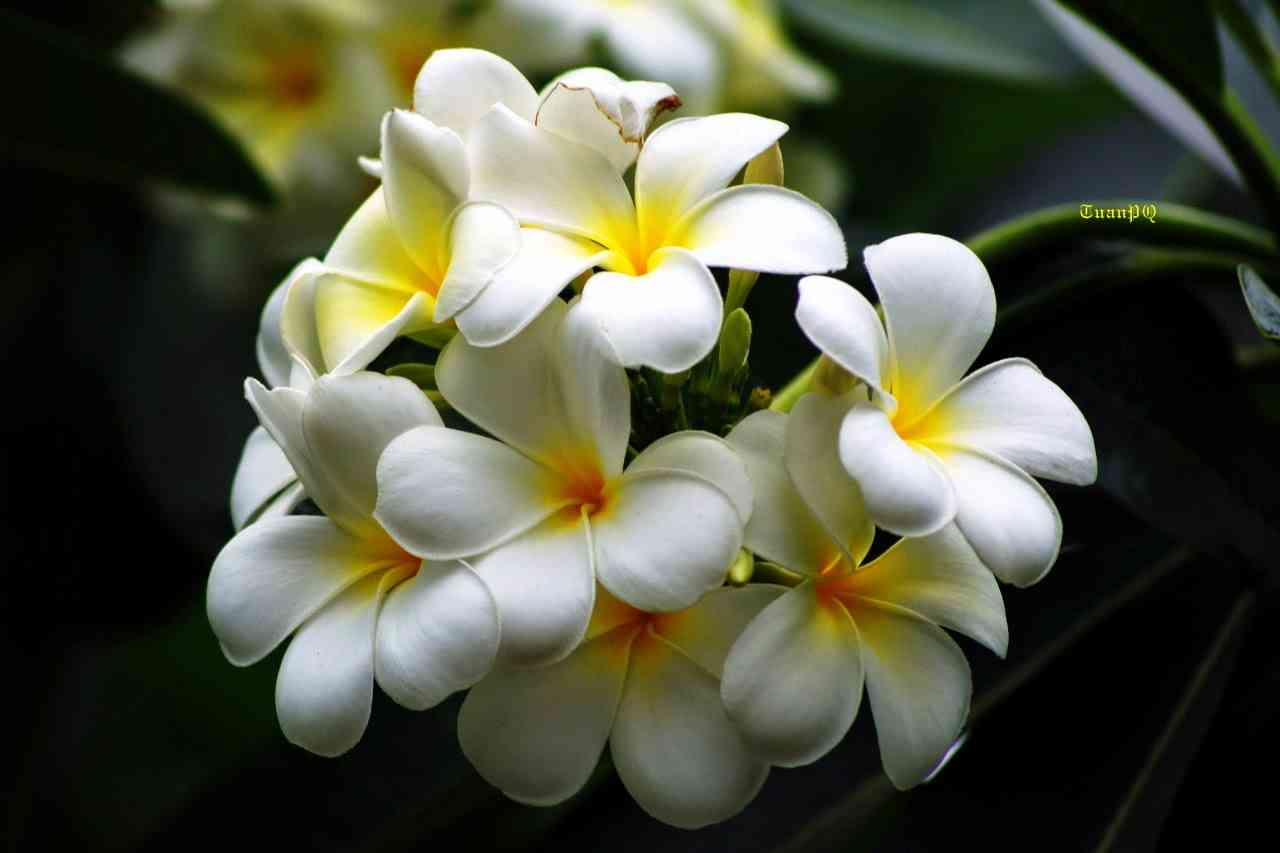 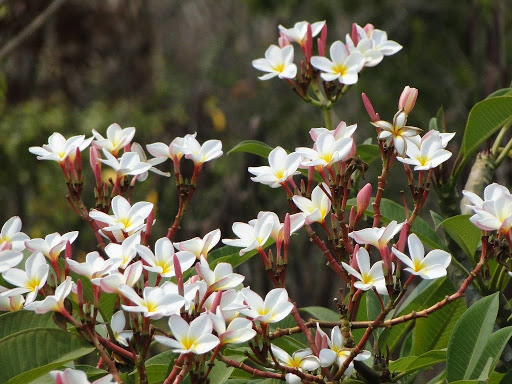 Buổi trưa hè
Buổi trưa lim dim
Nghìn con mắt lá
Bóng cũng nằm im
Trong vườn êm ả.
Hoa đại thơm hơn
Giữa giờ trưa vắng
Con bướm chập chờn
Vờn đôi cánh nắng.
Bò ơi, bò nghỉ
Sau buổi cày mai
Có gì ngẫm nghĩ
Nhai mãi, nhai hoài.
Bé chưa ngủ được
Bé nằm bé nghe
Âm thầm rạo rực
Cả buổi trưa hè.
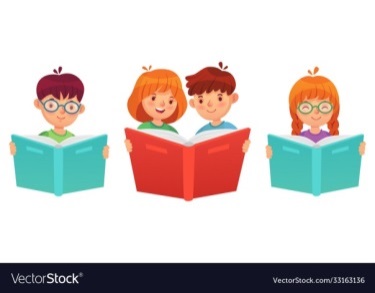 Huy Cận
[Speaker Notes: Đọc thi đua]
Tìm ở cuối các dòng thơ những tiếng cùng vần với nhau.
3
Buổi trưa hè
Buổi trưa lim dim
Nghìn con mắt lá
Bóng cũng nằm im
Trong vườn êm ả.
Hoa đại thơm hơn
Giữa giờ trưa vắng
Con bướm chập chờn
Vờn đôi cánh nắng.
dim
hơn
lá
vắng
im
chờn
đang
ả
nắng
Bò ơi, bò nghỉ
Sau buổi cày mai
Có gì ngẫm nghĩ
Nhai mãi, nhai hoài.
Bé chưa ngủ được
Bé nằm bé nghe
Âm thầm rạo rực
Cả buổi trưa hè.
bài
nghỉ
nghe
nghĩ
hè
[Speaker Notes: HS phát hiện từ cùng vần xong, GV hỏi hai chữ đó cùng vần gì?]
4
Trả lời câu hỏi
Buổi trưa hè
Buổi trưa lim dim
Nghìn con mắt lá
Bóng cũng nằm im
Trong vườn êm ả.
Hoa đại thơm hơn
Giữa giờ trưa vắng
Con bướm chập chờn
Vờn đôi cánh nắng.
Bò ơi, bò nghỉ
Sau buổi cày mai
Có gì ngẫm nghĩ
Nhai mãi, nhai hoài.
Bé chưa ngủ được
Bé nằm bé nghe
Âm thầm rạo rực
Cả buổi trưa hè.
[Speaker Notes: Gọi HS đọc lại bài]
Những con vật nào được nói tới trong bài thơ?
Con bò
	    Con bướm
Những từ ngữ nào trong bài thơ cho thấy buổi trưa hè rất yên tĩnh?
lim dim
	         êm ả
	         vắng
Em thích khổ thơ nào trong bài?
Vì sao?
5
Học thuộc lòng khổ thơ cuối
Hoa đại thơm hơn
Giữa giờ trưa vắng
Con bướm chập chờn
Vờn đôi cánh nắng.

Bé chưa ngủ được
Bé nằm bé nghe
Âm thầm rạo rực
Cả buổi trưa hè.
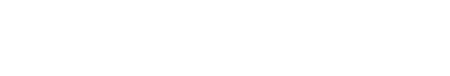 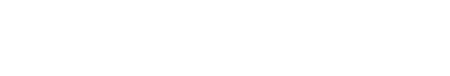 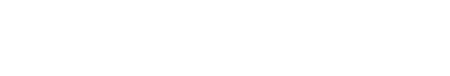 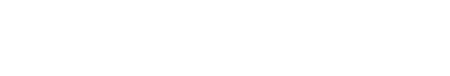 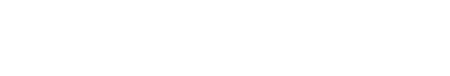 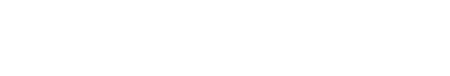 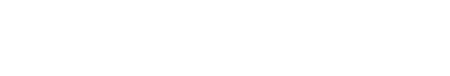 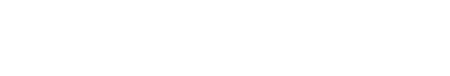 6
Nói về điều em thích ở mùa hè
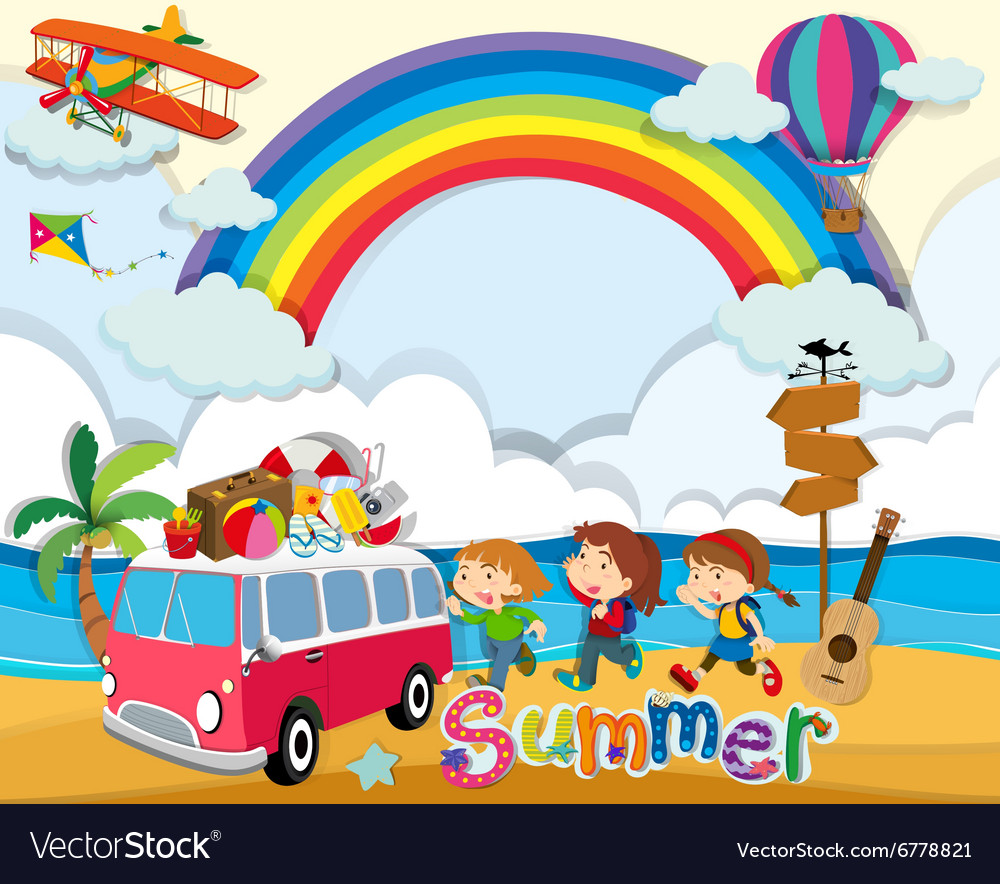 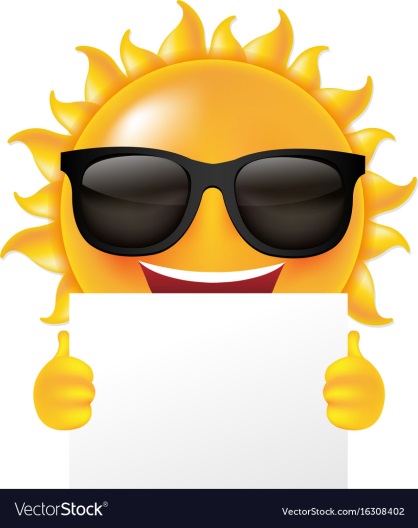 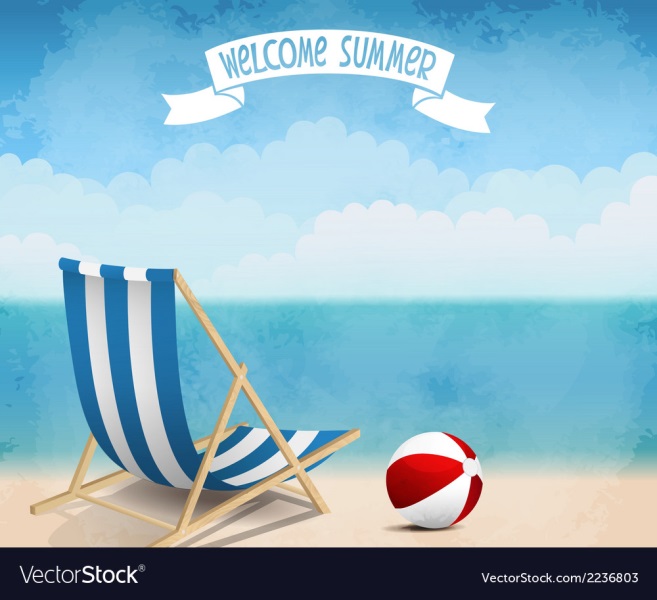 Dặn dò:
Xem lại bài đã học, học thuộc hai khổ thơ cuối bài thơ Buổi trưa hè
Xem bài mới Hoa phượng trang 140
Thầy cô cần trọn bộ powerpoint, vui lòng liên hệ zalo: 0916604268
Hoặc tham gia nhóm zalo chia sẻ tài liệu: https://www.facebook.com/groups/443096903751589
Trân trọng!